پروژه مجتمع مسکونی تحلیل سایت 

انتهای اتوبان همت-بلوار شهید جوزانی-نبش میدان دریاچه
موقعیت سایت
موقعیت سایت
موقعیت سایت
موقعیت سایت
موقعیت سایت
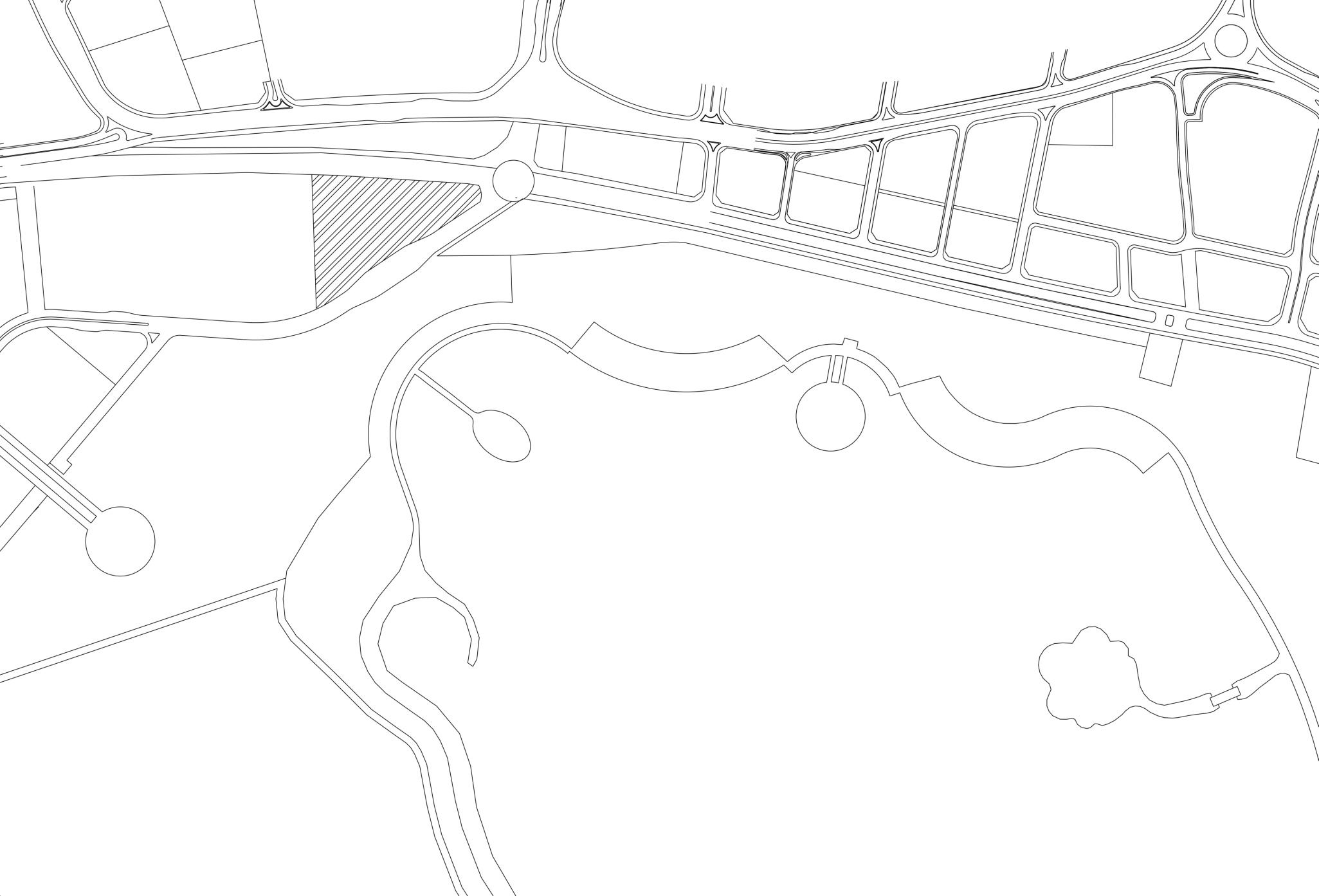 تحلیل شرایط جوی و اقلیمی
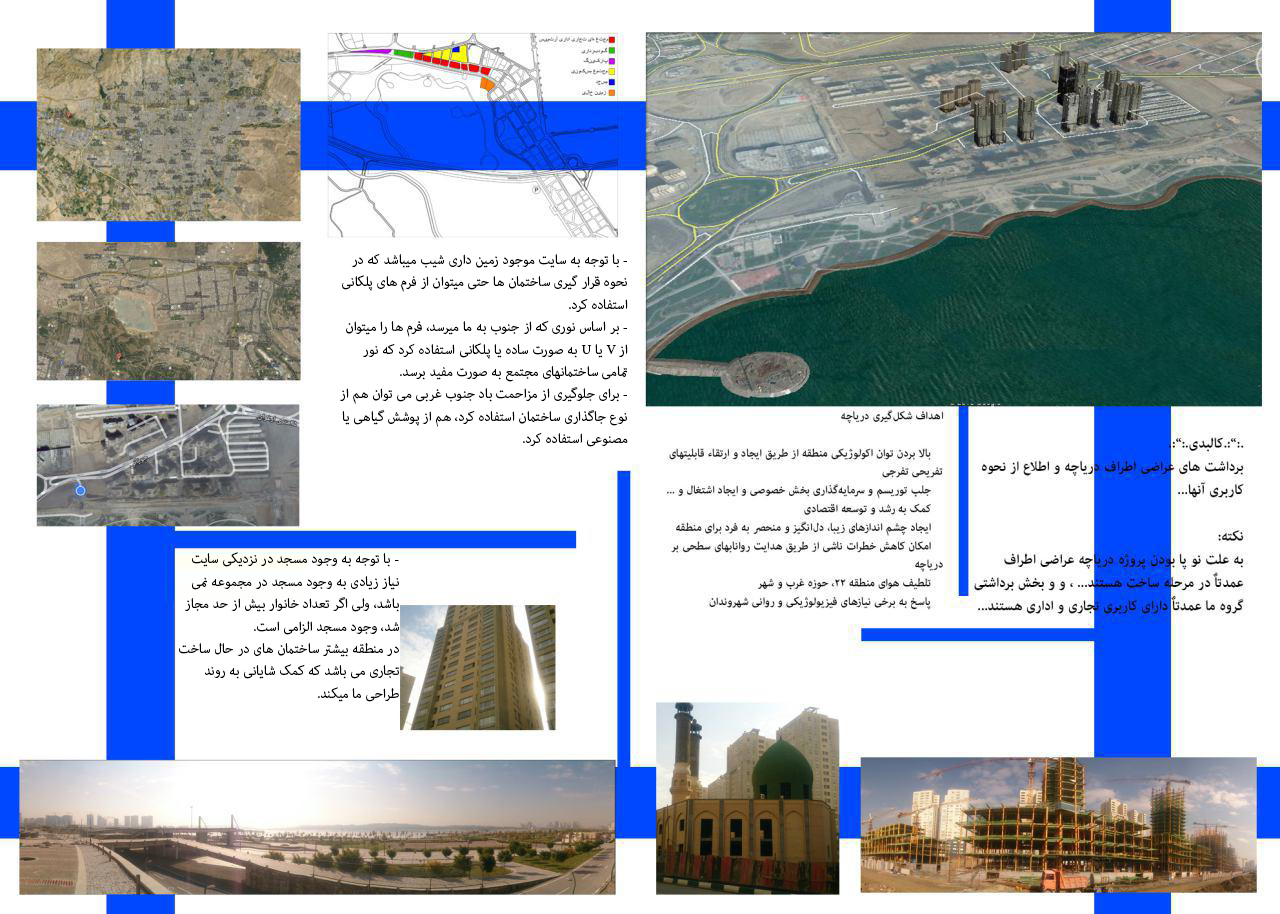 شیب طولی زمین
شیب عرضی زمین
سیسیب
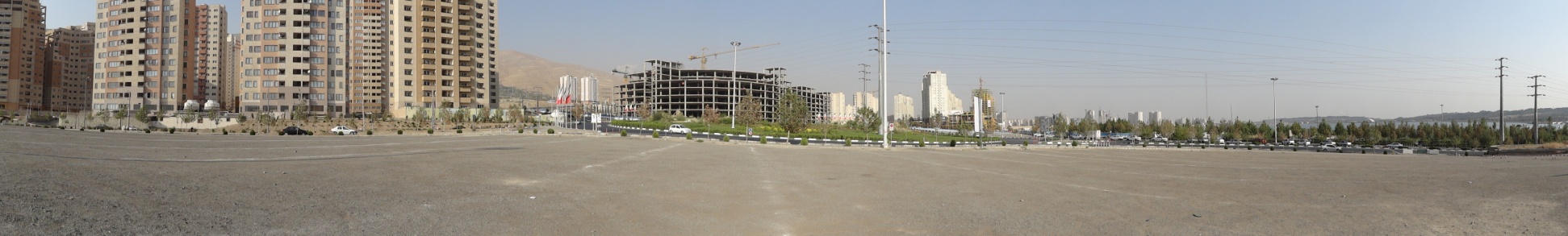 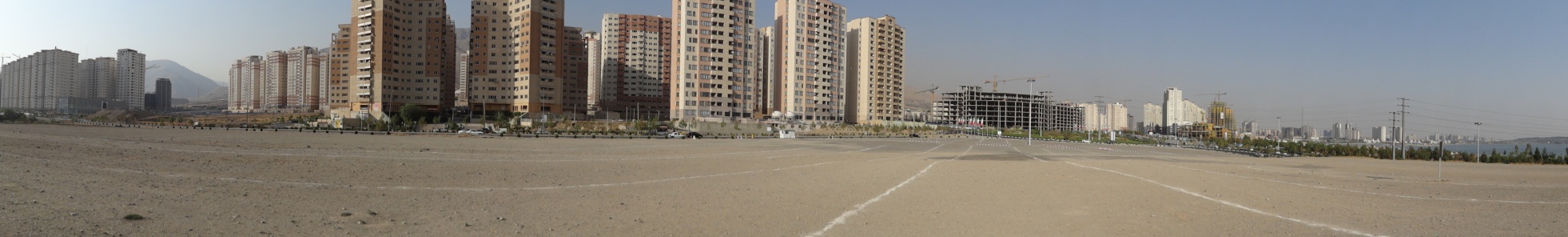 آپارتمان های ضلع شمالی
دید ضلع شرقی سایت
دید ضلع غربی سایت
دید ضلع جنوبی سایت
مجتمع در حال ساخت آرتمیس
وجود مسجد و حسینیه در حال ساخت در نزدیکی سایت
بانک سپه
در نزدیکی
سایت مدنظر
بانک به ندرت
دیده میشود
در سایت مورد نظر بهتر است که از ساختمان هاییی با فرمت حرف وی انگلیسی و نیز پلکانی استفاده کرد 
تا هم از لحاظ نور گیری و هم از لحاظ استفاده از باد و نمای دید مناسب تمامی ساختمانها برابر باشند
اسامی دانشجویان:فاطمه غفارزادهمسعود تقی زاده